Reminders
WEDNESDAY QUIZ 5 on 
 Volume of Revolutions 
 Disks (Lesson 14)
 Washers (Lesson 15)

NEXT FRIDAY NO CLASS
MA 16020: Lesson 16			Volume By Revolution					Rotation around any non-Axis
By Alexandra Cuadra
RECAP of Formulas from Lesson 14 and 15
RECAP: When do we apply Disk Method or Washer Method?
Today’s Lecture
In the previous two lessons, we looked at rotations around the x-axis or y-axis.

 Today we are going to rotate about ANY arbitrary axis.
 Don’t worry. We are going to limit ourselves to any vertical or horizontal line parallel to the x-axis or y-axis
https://www.geogebra.org/m/wrj2euhf
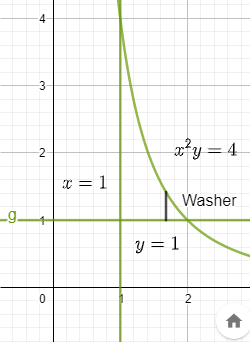 https://www.geogebra.org/m/wrj2euhf
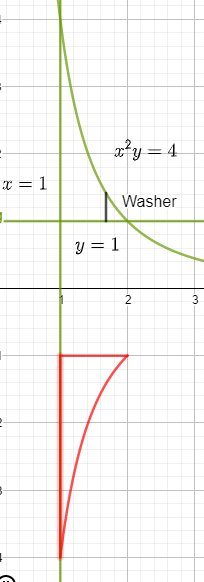 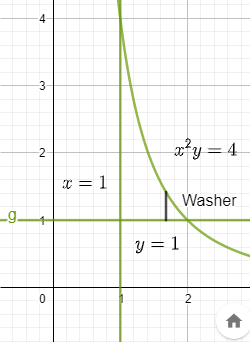 Rotation about x-axis
https://www.geogebra.org/m/wrj2euhf
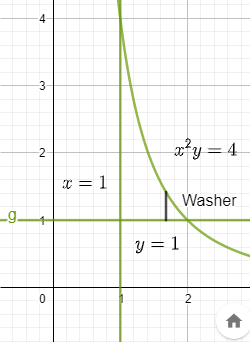 Furthermore, 3-D
https://www.geogebra.org/m/wrj2euhf
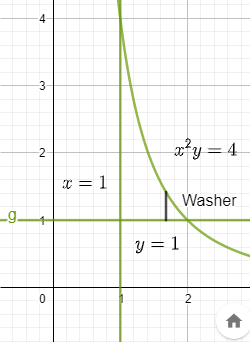 https://www.geogebra.org/m/wrj2euhf
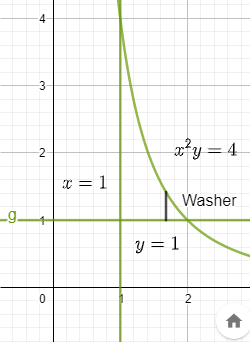 https://www.geogebra.org/m/wrj2euhf
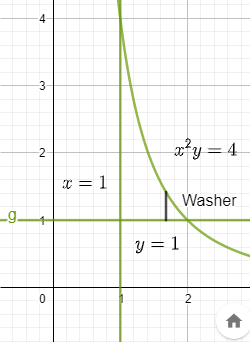 https://www.geogebra.org/m/wrj2euhf
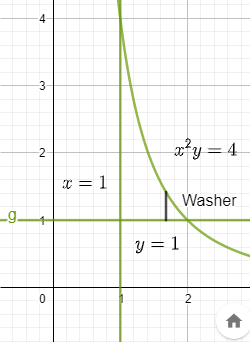 https://www.geogebra.org/m/wrj2euhf
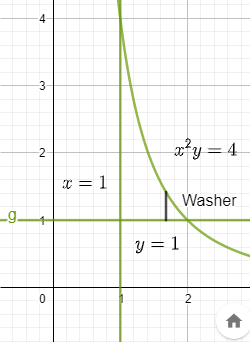 You can find the solution in the pdf of the notes. Click here to access it.
https://www.geogebra.org/m/wrj2euhf
https://www.geogebra.org/m/wzbm2xbt
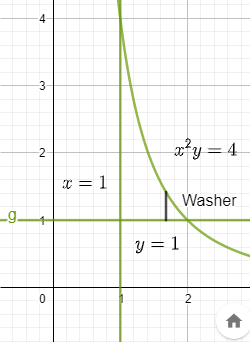 https://www.geogebra.org/m/wzbm2xbt
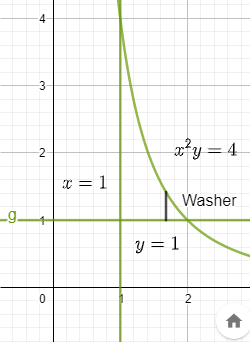 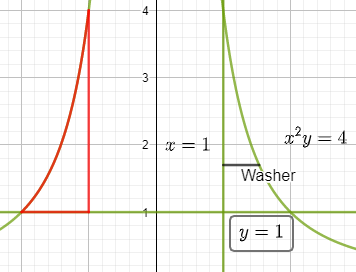 Rotation about y-axis
https://www.geogebra.org/m/wzbm2xbt
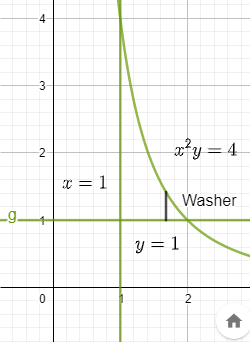 Furthermore, 3-D
https://www.geogebra.org/m/wzbm2xbt
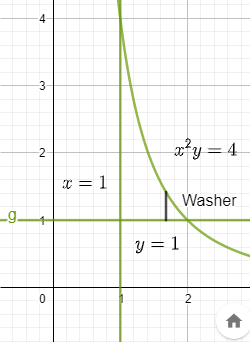 https://www.geogebra.org/m/wzbm2xbt
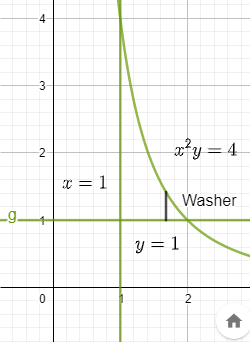 https://www.geogebra.org/m/wzbm2xbt
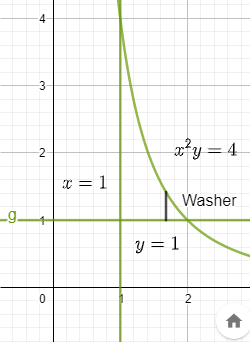 https://www.geogebra.org/m/wzbm2xbt
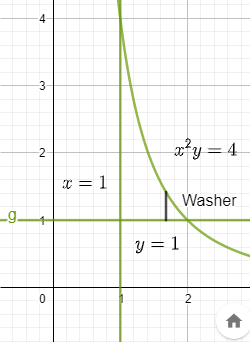 You can find the solution in the pdf of the notes. Click here to access it.
https://www.geogebra.org/m/wzbm2xbt
Let’s Backtrack a Bit…
Rotation around any non-Axis Formulas
https://www.geogebra.org/m/n2jzwh8f
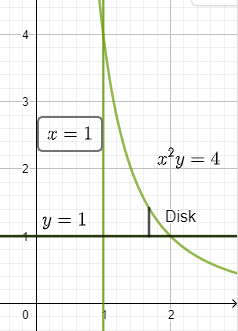 https://www.geogebra.org/m/n2jzwh8f
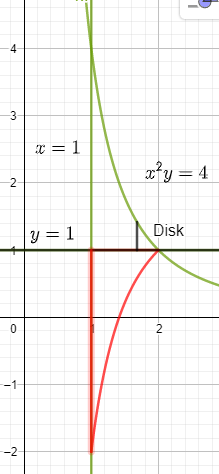 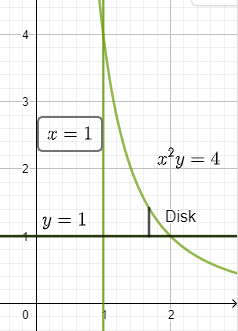 https://www.geogebra.org/m/n2jzwh8f
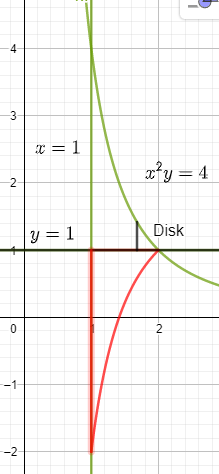 DISK PROBLEM
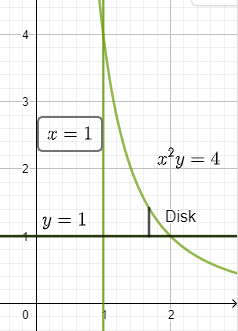 https://www.geogebra.org/m/n2jzwh8f
DISK PROBLEM
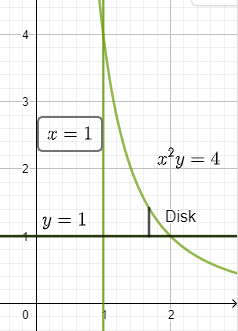 Furthermore, 3-D
https://www.geogebra.org/m/n2jzwh8f
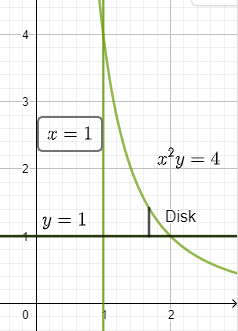 https://www.geogebra.org/m/n2jzwh8f
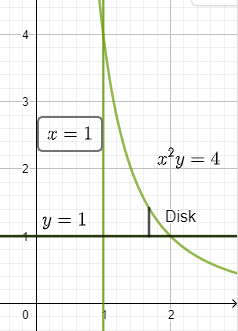 https://www.geogebra.org/m/n2jzwh8f
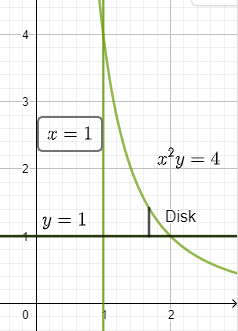 You can find the solution in the pdf of the notes. Click here to access it.
https://www.geogebra.org/m/n2jzwh8f
https://www.geogebra.org/m/cppyhnqk
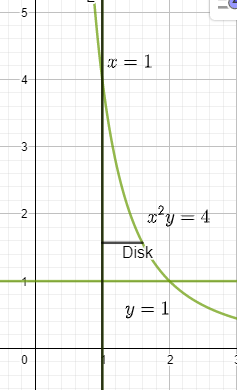 https://www.geogebra.org/m/cppyhnqk
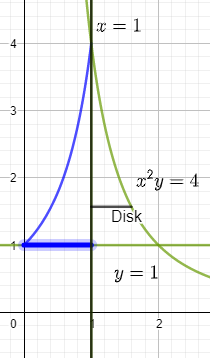 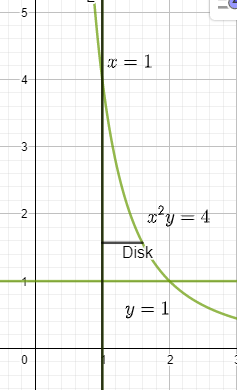 https://www.geogebra.org/m/cppyhnqk
DISK PROBLEM
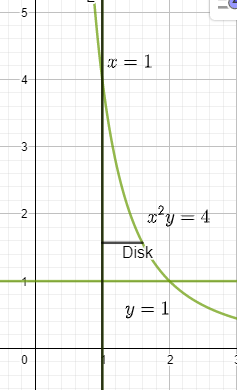 Furthermore, 3-D
https://www.geogebra.org/m/cppyhnqk
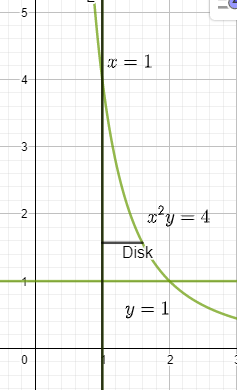 https://www.geogebra.org/m/cppyhnqk
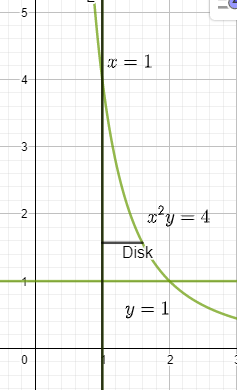 https://www.geogebra.org/m/cppyhnqk
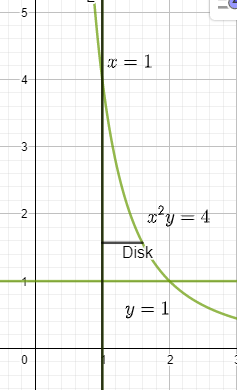 You can find the solution in the pdf of the notes. Click here to access it.
https://www.geogebra.org/m/cppyhnqk
https://www.geogebra.org/m/eyabfyya
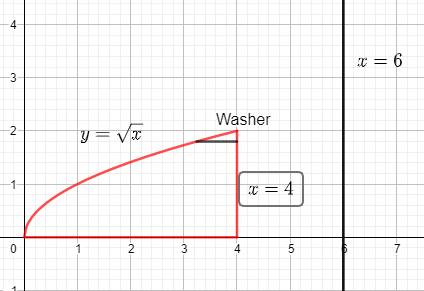 https://www.geogebra.org/m/eyabfyya
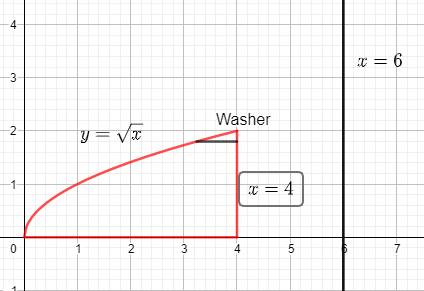 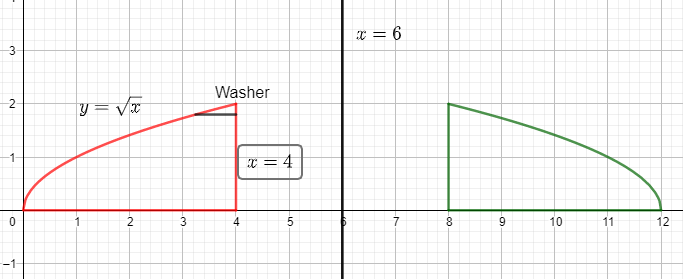 https://www.geogebra.org/m/eyabfyya
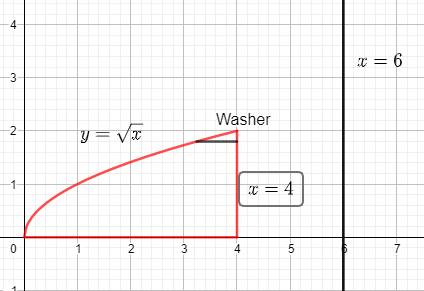 https://www.geogebra.org/m/eyabfyya
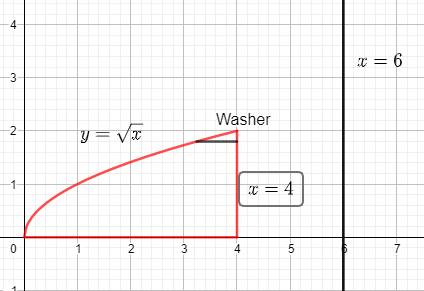 https://www.geogebra.org/m/eyabfyya
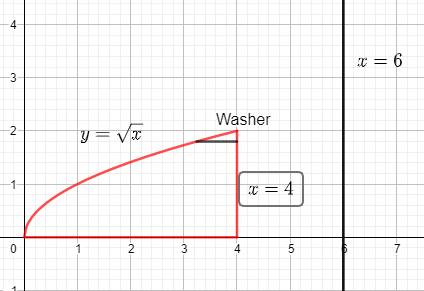 https://www.geogebra.org/m/eyabfyya
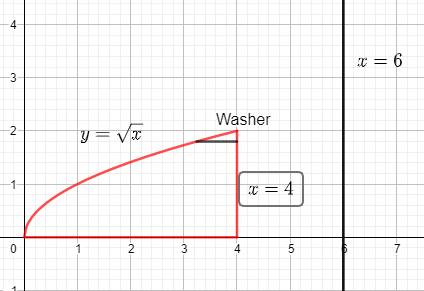 https://www.geogebra.org/m/eyabfyya
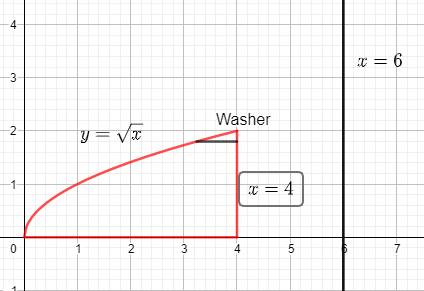 You can find the solution in the pdf of the notes. Click here to access it.
https://www.geogebra.org/m/eyabfyya
https://www.geogebra.org/m/z6tjgnn9
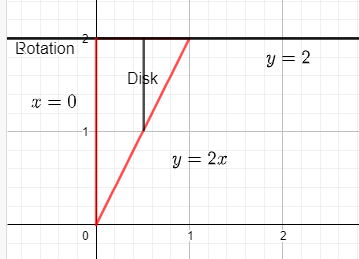 https://www.geogebra.org/m/z6tjgnn9
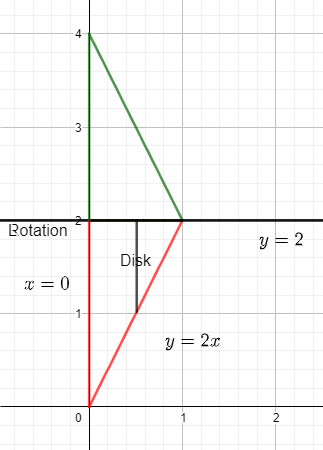 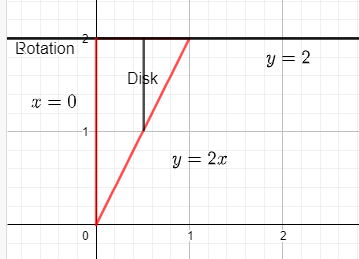 https://www.geogebra.org/m/z6tjgnn9
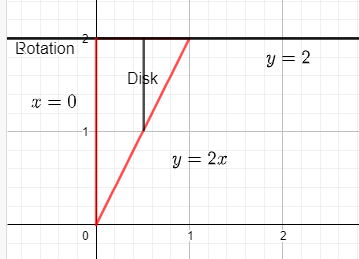 https://www.geogebra.org/m/z6tjgnn9
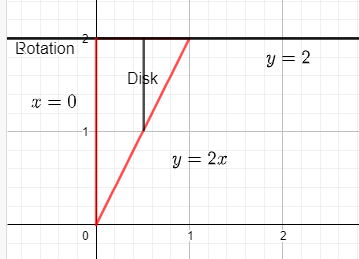 https://www.geogebra.org/m/z6tjgnn9
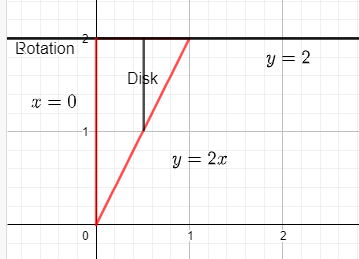 You can find the solution in the pdf of the notes. Click here to access it.
https://www.geogebra.org/m/z6tjgnn9
https://www.geogebra.org/m/bksc2sjr
https://www.geogebra.org/m/bkadp8pq
GeoGebra Link for Lesson 16
https://www.geogebra.org/m/y4pqm3mr 

Note click on the play buttons on the left-most screen and the animation will play/pause.